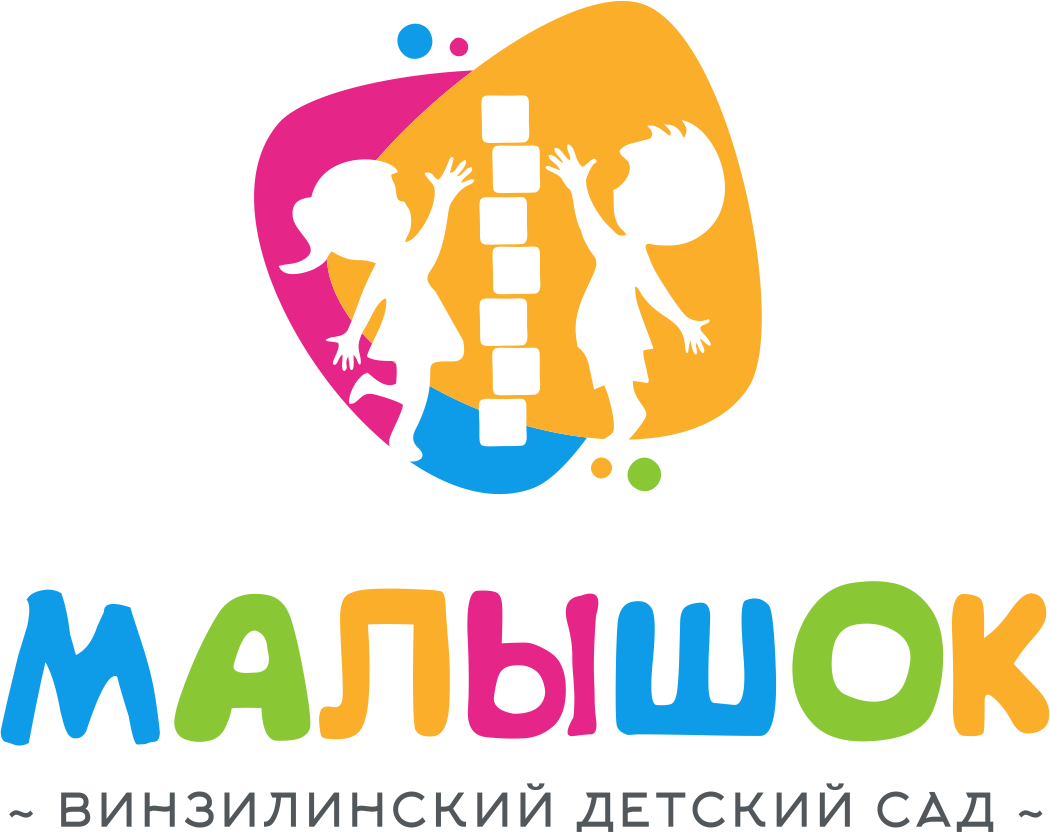 ДОПОЛНИТЕЛЬНАЯ ОБЩЕОБРАЗОВАТЕЛЬНАЯ ОБЩЕРАЗВИВАЮЩАЯ ПРОГРАММА «ВМЕСТЕ С МАМОЙ»(развитие детей раннего возраста)
Дополнительная общеразвивающая образовательная программа «Вместе с мамой» (развитие детей раннего возраста) имеет социально-гуманитарную направленность. Основана на комбинировании методик, дидактических упражнений и развивающих игр, обеспечивающих развитие ребенка раннего возраста в деятельности по четырем основным направлениям: психологическое, социальное, творческое и физическое развитие. Программа направлена на развитие у детей раннего возраста познавательных способностей посредством предметной деятельности, социально-коммуникативного и речевого развития, игровой деятельности, художественно-эстетического и физического развития.
Программа реализуется на бюджетной основе
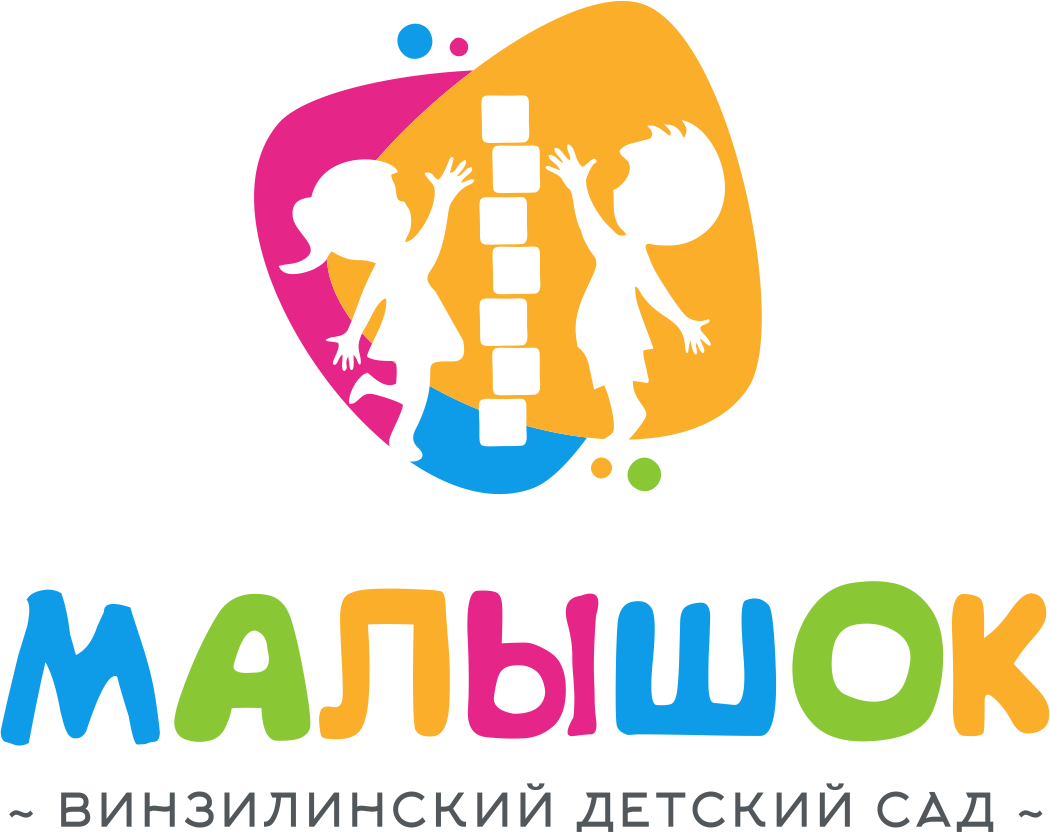 Цель программы – содействие развитию целостной личности ребенка – его активности, самостоятельности, эмоциональной отзывчивости к окружающему миру, творческого потенциала
Основные задачи:

Обучающие:
•	учить ребенка устанавливать продуктивные контакты с окружающим миром, действуя вместе с взрослым и самостоятельно;
•	создать условия для формирования игровой деятельности детей, обеспечивающей преемственность раннего и дошкольного возраста и полноценное становление ведущей деятельности дошкольников;
•	расширить запас понимаемых слов и обогатить активный словарь;
•	разнообразить предметную деятельность малыша путем знакомства с предметами ближайшего окружения, их свойствами, назначением и действиями с ними, обучения навыкам отбора и группировки предметов по свойствам;
•	создать условия для развития детско-родительских отношений на основе содержательного игрового взаимодействия
Основные задачи:

Воспитательные:
•	обогащать связи малыша с окружающим миром, развивать интерес к доступным его пониманию явлениям этого мира в повседневной жизни и в специально организованной деятельности с ребенком, перенос их в игровую, изобразительную, музыкальную и другую деятельность;
•	формировать элементарные правила поведения;
•	воспитывать интерес к трудовым действиям, поощрять желание выполнять их самостоятельно;
•	прививать навыки соблюдения опрятности и чистоты;
•	побуждать ребенка к доброжелательным отношениям со взрослыми и сверстниками;
•	гармонизировать детско-родительские отношения;
•	расширять родительские компетенции – обучение родителей видеть за реакциями ребенка его истинные мотивы и адекватно на них реагировать, помогать родителям в вопросах воспитания детей;
•	развивать и поддерживать эмоциональные отношения между родителем и ребенком путем непосредственного участия родителя во всех видах деятельности ребенка, стимулировать эмоциональные проявления, предоставлять взрослому образцы для поведения
Основные задачи:

Развивающие:
Психологическое развитие:
•	развивать сенсорику, направленное на обогащение чувствительного опыта ребенка в целях накопления знаний о свойствах различных предметов окружающего мира, соотнесения их друг с другом и развития целостного восприятия;
•	развивать мелкую и крупную моторику для овладения предметными и орудийными действиями, освоения ребенком основных движений, развития и укрепления опорно-двигательного аппарата;
•	развивать речь, поддерживать и развивать коммуникативную потребность, обогащать активный и пассивный словарь, развивать грамматический строй речи;
•	развивать воображение – открытие ребенком новых способов взаимодействия с предметами;
•	развивать внимание - обучение ребенка умению сосредоточиться на одном предмете, формировать зачатки произвольности;
•	развивать память;
•	развивать мышление – освоение ребенком взаимосвязей между предметами окружающего мира, формировать умение видеть простейшие последовательности и закономерности;
•	развивать эмоциональную сферу – сформировать представления о базовых эмоциональных состояниях, формирование элементарных навыков саморегуляции
Основные задачи:

Развивающие:
Творческое развитие:
•	развивать воображение;
•	развивать эстетические чувства;
•	развивать элементарные творческие навыков. 
Физическое развитие:
•	развивать двигательную активность;
•	формировать естественные виды движений (ходьба, ползание, лазанье, попытки бега и подпрыгивания вверх и пр.);
•	содействовать улучшению координации движений, повышать экономичность и ритмичность их выполнения;
•	обучать согласованным действиям в танцевальных и музыкальных играх, ритмических упражнениях под музыку, знакомить с элементами танца;
•	обучать согласованным совместным действиям в подвижных играх, при выполнении упражнений и двигательных заданий;
•	обогащать двигательный опыт выполнения игровых действий с предметами и игрушками, разными по форме, величине, цвету, назначению
ПЛАНИРУЕМЫЕ РЕЗУЛЬТАТЫ
По итогам 1 года обучения дети будут знать:

свое имя, некоторые части тела;
базовые цвета: красный, синий, желтый, зеленый;
геометрические фигуры: круг, квадрат, треугольник, прямоугольник;
геометрические тела: куб, шар, кирпичик (пластина);
математические понятия «один», «мало», «много»;
пространственные понятия «большой – маленький», «высокий - низкий»,
«длинный - короткий», «легкий – тяжелый», «внутри - снаружи», «мягкий -твердый», «полный – пустой», «рядом», «далеко»;
некоторые обобщающие понятия (дом, еда, игрушки, одежда);
слова по лексическим темам, изучаемым в течение учебного года: семья, дом, фрукты, ягоды, лес и дары леса, времена года и их признаки, домашние и дикие птицы и животные, игрушки, музыкальные инструменты, профессии, транспорт, мебель, рыбы и морские животные, одежда, обувь, продукты питания, насекомые и т.д. (пассивный и активный словарь).
По итогам 1 года обучения дети будут уметь:

быть инициатором в общении;
использовать звукоподражающие и неполные слова;
выражать свои просьбы с помощью слов и коротких фраз;
активно действовать с предметами, добиваясь определенного результата;
обследовать предметы, пытаться правильно действовать с предметами при помощи взрослого;
находить определенный предмет среди других по просьбе взрослого;
находить связь между предметом и картинкой (искать и показывать на картинке соответствующий предмет);
обследовать геометрические фигуры и тела осязательно-двигательным путем;
ориентироваться в окружающем пространстве, понимать смысл пространственных отношений;
ориентироваться в двух контрастных величинах предметов (большие и маленькие предметы), группировать по образцу;
ориентироваться одновременно на два свойства предмета: цвет и размер, размер и форма, цвет и форма (например, синий кубик, большой шар);
По итогам 1 года обучения дети будут уметь:

самостоятельно собирать пирамидку из 2 колец, резко контрастных по размеру (совместно с взрослым – из 3-4 колец);
собирать трехместную матрешку;
выполнять действия по просьбе взрослого, выполнять поручения из двух действий;
отображать в игре часто наблюдаемые действия;
выполнять упражнения на развитие восприятия, мышления, внимания, памяти;
подбирать парные изображения из большого набора предметных картинок;
работать с разрезными картинками: собирать целостное изображение из двух идентичных половинок;
По итогам 1 года обучения дети будут уметь:

выполнять основные движения, бросать и катать мяч;
удерживать равновесие при ходьбе по ограниченной площади опоры (доске, дорожке);
входить и сходить с опоры (высотой 12-15 см);
бегать, маршировать, ходить задом наперед, перешагивать препятствия;
играть в простые подвижные игры;
выполнять упражнения с атрибутами (флажками, мячами, кольцами, обручами и пр.) для всех групп мышц, повторяя за взрослым или следуя его инструкциям;
рисовать линии (дорожки), штрихи, скругленные формы (клубочек);
работать с пластилином, лепить методом «налепа», скатывать шарики, катать колбаски;
располагать и наклеивать элементы, различные по форме и размеру;
делать простые постройки: башню из 4-5 кубиков, дорожку, лесенку.
По итогам 2 года обучения дети будут знать:
имена близких им взрослых и детей;
определенные части тела, действия человека, особенности физического и эмоционального состояния;
некоторые действия, признаки предметов;
цвета: красный, синий, желтый, зеленый, черный, белый, оранжевый, фиолетовый;
геометрические фигуры: круг, квадрат, треугольник, овал, прямоугольник;
геометрические тела: куб, шар, кирпичик, призма;
пространственные понятия «большой – средний – маленький», «широкий – узкий», «толстый – тонкий», «далекий – близкий»
слова по лексическим темам, изучаемым в течение учебного года: семья, дом, фрукты, ягоды, лес и дары леса, времена года и их признаки, домашние и дикие птицы и животные, особенности их строения (копыта, хвост, рога, пятачок, крылья, клюв и т.д.), игрушки, музыкальные инструменты, профессии, транспорт, мебель, рыбы и морские животные, одежда, обувь, продукты питания, насекомые и т.д. (активный и пассивный словарь).
По итогам 2 года обучения дети будут уметь:
понимать слова, обозначающие предметы, некоторые действия и признаки;
говорить короткими фразами и предложениями, заменять звукоподражающие и неполные слова общеупотребительными;
рассказывать об интересующих ребенка событиях;
употреблять предлоги и вопросительные слова;
понимать несложный рассказ по сюжетной картинке, отвечать на вопросы взрослого;
выбирать один предмет из трех на основе отрицательной инструкции (возьми не куклу и не пирамидку);
ориентироваться в окружающем пространстве, понимать смысл пространственных отношений;
понимать предложения с предлогами и понятиями «на», «под», «над»,
«слева», «справа», «близко», «далеко»;
По итогам 2 года обучения дети будут уметь:
обследовать геометрические фигуры и тела осязательно-двигательным путем, отличать подвижное тело от устойчивого;
находить соответствие между предметами окружающего мира и   геометрическими фигурами или телами;
группировать фигуры по цвету, размеру, наличию или отсутствию углов;
различать цвет, форму, величину, особенности фактуры, положение в пространстве;
различать количество предметов (один, два, много);
считать до 5 и показывать соответствующее количество пальчиков на руке;
находить нужный цвет при выборе из нескольких предложенных;
выполнять задания по ориентировке на 3 признака одновременно: (большой красный шар, маленький синий кубик);
По итогам 2 года обучения дети будут уметь:
ориентироваться в трех контрастных величинах предметов (большие, средние и маленькие предметы), группировать по образцу;
сравнивать предметы, разные по длине, толщине, ширине, высоте методом наложения, располагать их в определенной последовательности в порядке убывания или нарастания величины, устанавливать размерные отношения между 3-5 предметами;
собирать пирамидку из 5 колец с убыванием величины, а также башенки из кубов, цилиндров, стаканчиков с убыванием величины;
собирать пятиместную матрешку с совмещением рисунка;
определять предметы по контуру;
работать с разрезными картинками: собирать целостное изображение из 2-4 частей;
воспроизводить ряд последовательных действий (начало сюжетной игры);
использовать предметы-заместители в игре;
По итогам 2 года обучения дети будут уметь:
играть рядом и вместе со сверстниками;
бегать в одном направлении, ползать, катать, бросать, метать мяч, прыгать на двух ногах с продвижением вперед;
ходить со сменой направления, бежать и останавливаться по сигналу;
перепрыгивать через препятствие шириной 10-30 см;
выполнять общеразвивающие упражнения;
участвовать в совместных подвижных играх;
изображать знакомые единичные предметы округлой формы;
рисовать палочки и линии, пресекать их, рисовать штрихом и мазком, прямые и замкнутые линии;
правильно держать карандаш или кисть;
лепить из пластилина, скатывать шары, приплющивать их между ладонями, раскатывать колбаски, соединять две детали в один предмет;
выкладывать на листе бумаги приготовленные бумажные силуэты предметов, наклеивать их.
самостоятельно выполнять простые сюжетные постройки и называть их, конструировать предметы из трех частей (ворота, кроватка, машинка, скамейка и т.п.).
Программа рассчитана на 2 года обучения с сентября по май для детей 1-3 лет. Ребенок может присоединиться к сверстникам на любом этапе освоения программы
СТРУКТУРА ЗАНЯТИЯ:
Занятия проходят 1 раз в неделю по 1 часу. В соответствии с требованиями СанПиН 2.4.1.3049-13 «Санитарно-эпидемиологические требования к устройству, содержанию и организации режима работы дошкольных образовательных организаций» (утверждены постановлением Главного государственного санитарного врача Российской Федерации от 15 мая 2013 г. № 26) предполагается проведение 3 блоков занятий (непосредственно образовательная деятельность) продолжительностью 10 минут каждый с перерывами для отдыха продолжительностью 10-15 минут, в течение которых организуются музыкальные, танцевальные, подвижные игры и физкультурные разминки.
Структура занятий предполагает частую смену видов деятельности из расчета 2-3 минуты на одну игру, при этом происходит чередование активных и спокойных видов деятельности. Учитывая возрастные особенности детей раннего возраста, занятия проводятся с непосредственным участием близкого ребенку взрослого, что обеспечивает эмоциональное благополучие малыша и эффективное и безопасное усвоение знаний и навыков. Для обеспечения положительного эмоционального воздействия и удержания внимания детей, каждое занятие начинается со встречи игрового персонажа (мягкая игрушка, кукла би-ба-бо), который помогает проводить игры и упражнения.
МОНИТОРИНГ РЕЗУЛЬТАТОВ ОСВОЕНИЯ ПРОГРАММЫ
Реализация программы «Вместе с мамой» (развитие детей раннего возраста) предусматривает входной, текущий и итоговый контроль на основе наблюдений.
Входной контроль проводится с целью выявления начального уровня развития ребенка, степени произвольности поведения, уровня развития психических функций, мелкой и крупной моторики, общей координации движений.
Текущий контроль позволяет оценить успешность прохождения модулей программы.
Результативность:
Результативность обучения дифференцируется по трем уровням: низкий, средний, высокий.
При высоком уровне освоения программы обучающийся:
достаточно быстро привыкает к новой среде, присутствию незнакомых детей и взрослых, необходимости соблюдать элементарные правила поведения в группе, следует общей структуре занятия;
активно участвует в выполнении дидактических упражнений и заданий по образцу педагога, проявляет интерес к дидактическим и развивающим пособиям;
демонстрирует заинтересованность, эмоционально реагирует на процесс и результаты деятельности;
взаимодействует со сверстниками, участвует в совместной предметной деятельности;
активно участвует в совместных, танцевальных, подвижных играх;
проявляет интерес к общению с педагогом, другими взрослыми, сверстниками, активно использует речь;
активно участвует в совместной игровой деятельности;
проявляет интерес к инсценировкам сказок и творческим заданиям.
Результативность:
При среднем уровне освоения программы обучающийся:
медленно адаптируется к новой среде, правила поведения в группе соблюдаются, но возможны отдельные нарушения, следует общей структуре занятия;
участвует в выполнении дидактических упражнений и заданий, возможно рассеивание и переключение внимания на другие предметы;
демонстрирует заинтересованность, эмоционально реагирует на процесс и результаты деятельности;
взаимодействует со сверстниками, но может отстраняться, не стремиться к общению или совместной деятельности;
участвует в совместных, танцевальных, подвижных играх;
проявляет интерес к общению с педагогом, другими взрослыми, сверстниками, мало использует речь;
мало участвует в совместной игровой деятельности;
проявляет интерес к инсценировкам сказок и творческим заданиям, возможно рассеивание и переключение внимания на другие предметы.
Результативность:
При низком уровне освоения программы обучающийся:
сложно адаптируется к новой среде, правила поведения в группе не соблюдаются, требуется контроль со стороны взрослого, с трудом следует общей структуре занятия;
не участвует в выполнении дидактических упражнений и заданий, возможно рассеивание и переключение внимания на другие предметы;
не стремится к общению или совместной деятельности;
не участвует в совместных, танцевальных, подвижных играх;
проявляет небольшой интерес к общению с педагогом, другими взрослыми, сверстниками, мало использует речь;
не участвует в совместной игровой деятельности;
изредка проявляет интерес к инсценировкам сказок и творческим заданиям, возможно рассеивание и переключение внимания на другие предметы.